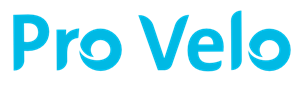 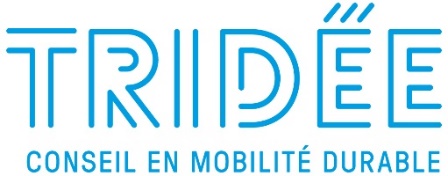 Audit BYPAD et plan vélo
Réunion de lancement
Chloe Mispelon & Marik Lahon
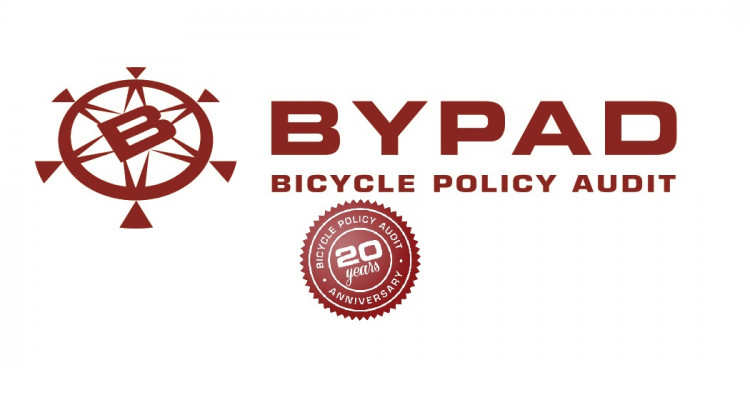 Agenda
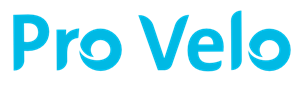 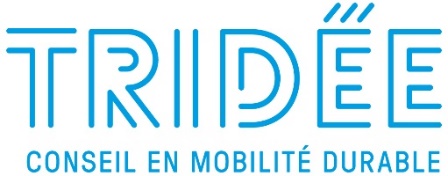 Pourquoi faire un audit et un plan vélo ?

Comment faire un audit et un plan vélo ?

Les prochaines étapes
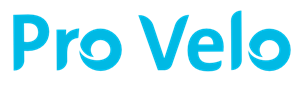 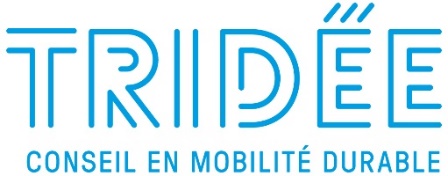 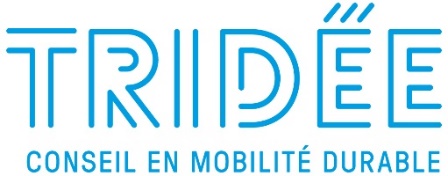 Pourquoi faire un audit et un plan vélo ?
Pourquoi un BYPAD ?
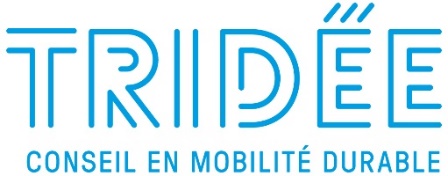 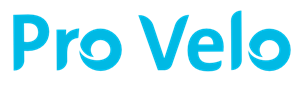 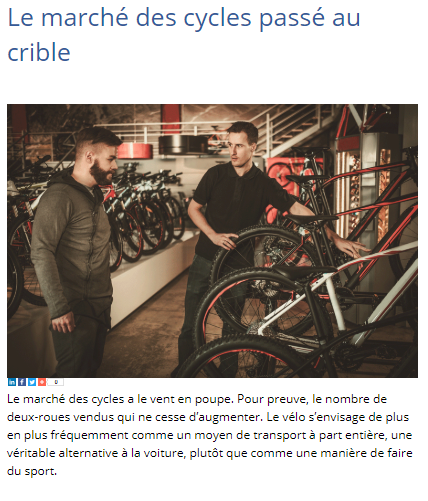 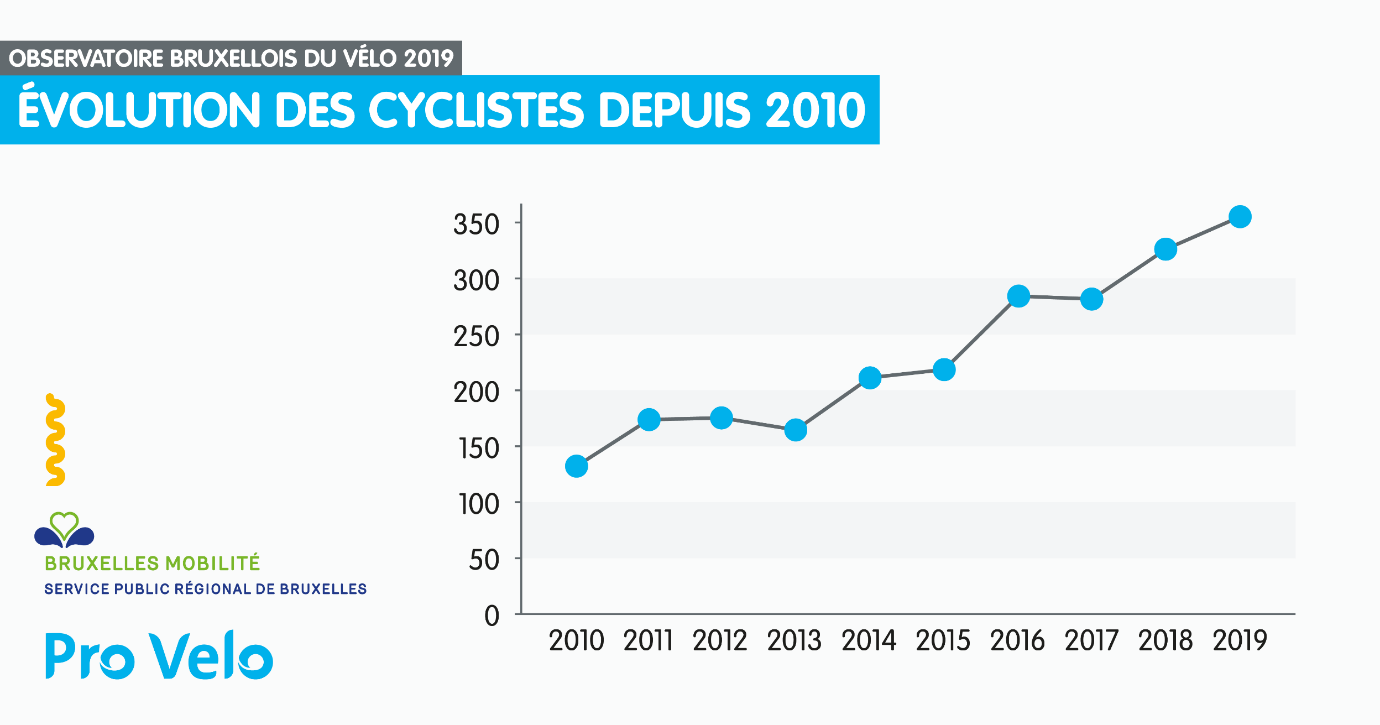 Enjeux environnementaux, de santé publique, de qualité de vie…
En France : croissance de 117% (vente de vélo)
En Belgique : 592.107 bicyclettes vendues en 2020
Volonté politique d’encourager ce mode de transport
Pourquoi un BYPAD ?
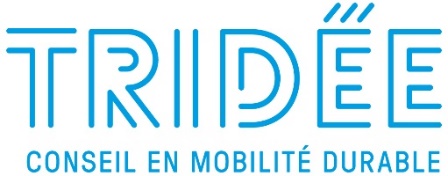 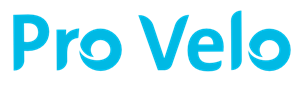 Volonté politique d’encourager ce mode de transport
BYPAD stands for Bicycle Policy Audit and is a process enabling towns, cities and regions to evaluate and improve the quality of their cycling policy. It is an instrument paving the way for developing a detailed cycling strategy or plan. BYPAD is a quality process based on international best practice of applied measures, structures and policies in local cycling development policy.
BYPADAccompagner cette volonté politique
Un état des lieux de chaque ingrédient d’une bonne politique cyclable 
Sur base d’un processus participatif intégrant toutes les parties prenantes d’une politique cyclable : représentants politiques, de l’administration et des usagers
Ensemble, aboutir à des pistes d’actions cohérentes, ambitieuses & portées par le comité de suivi.
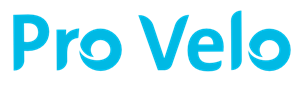 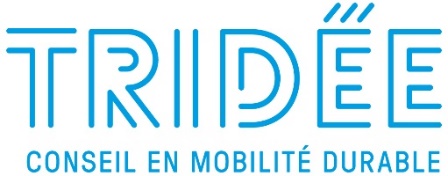 Comment faire un audit et un plan vélo ?
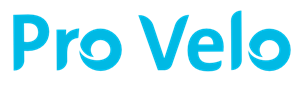 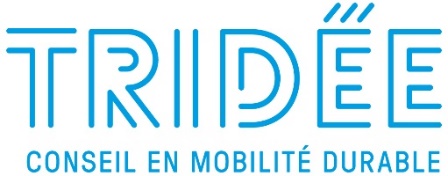 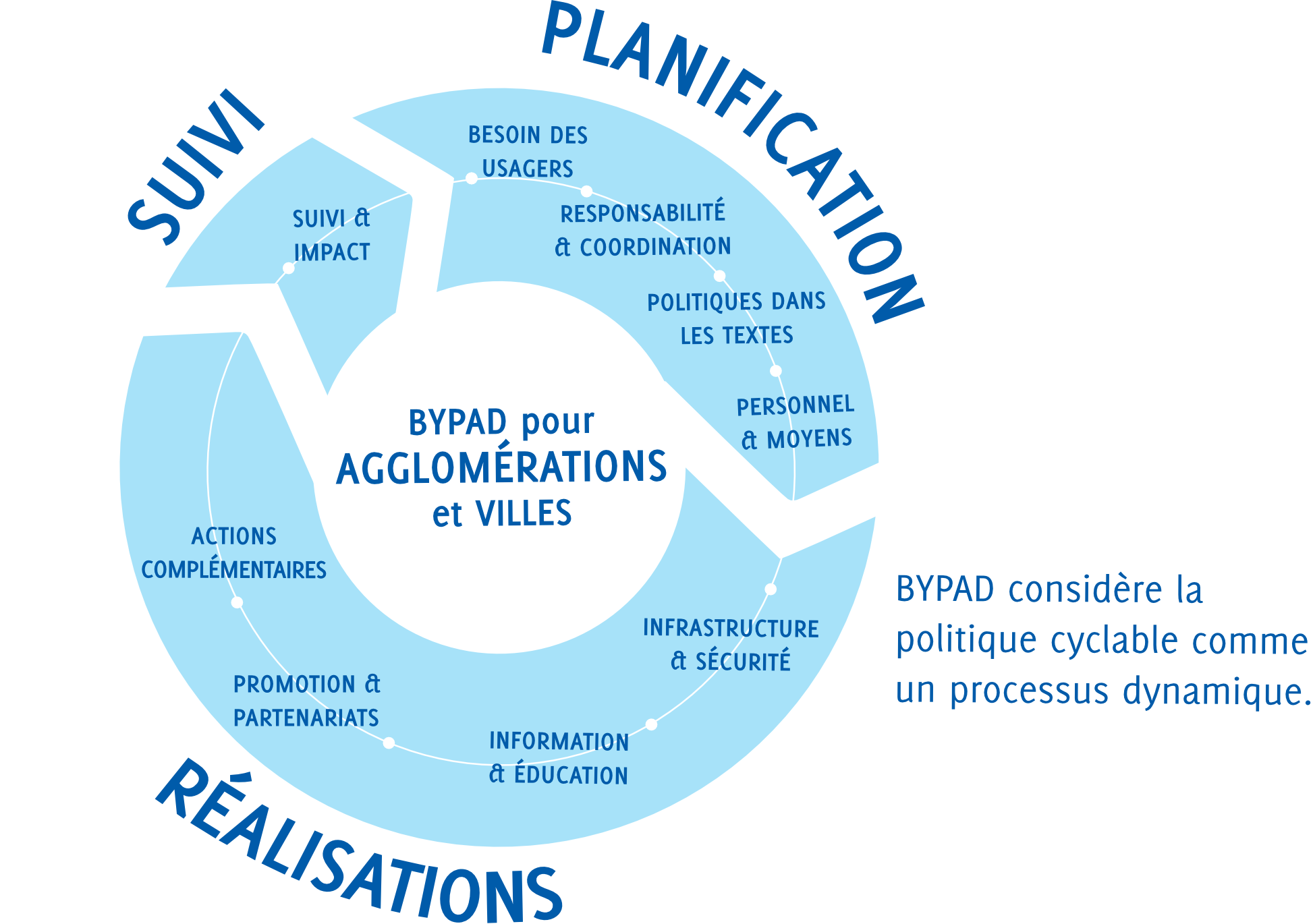 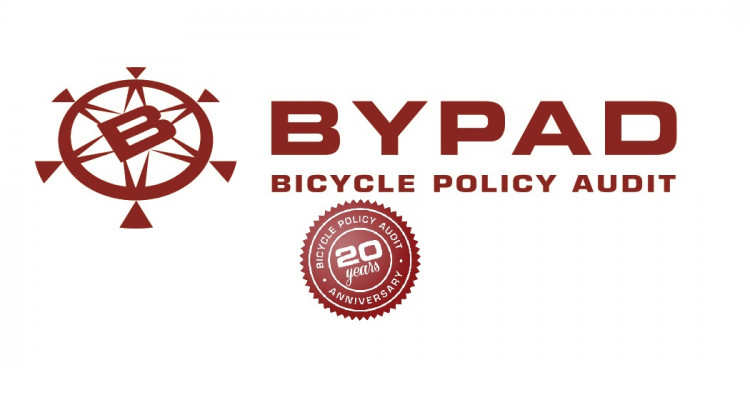 Depuis 1999!
Déroulement de la mission
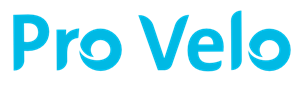 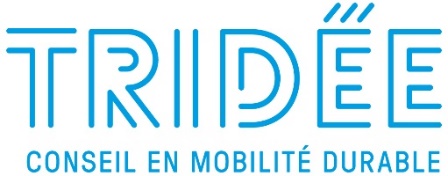 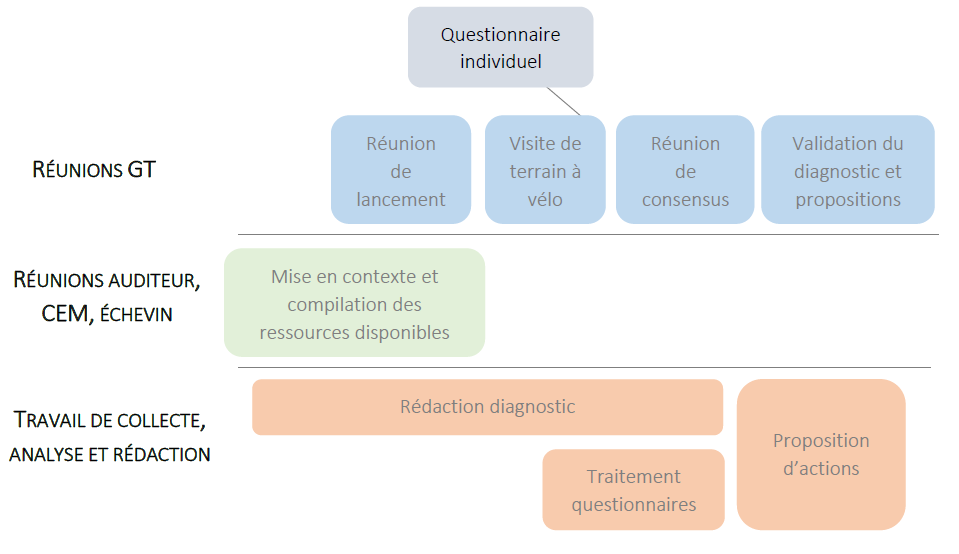 [Speaker Notes: Concrètement, les étapes de travail]
Pourquoi un BYPAD ?
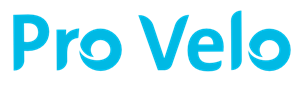 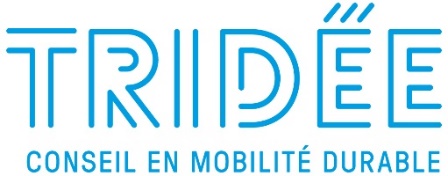 La méthodologique BYPAD propose :
Un processus standardisé dans le cadre d’un projet de recherche européen (FGM Amor, 1999)
Une approche globale et intégrée du vélo centrée sur le vélo utilitaire
Quatre stades d’avancement
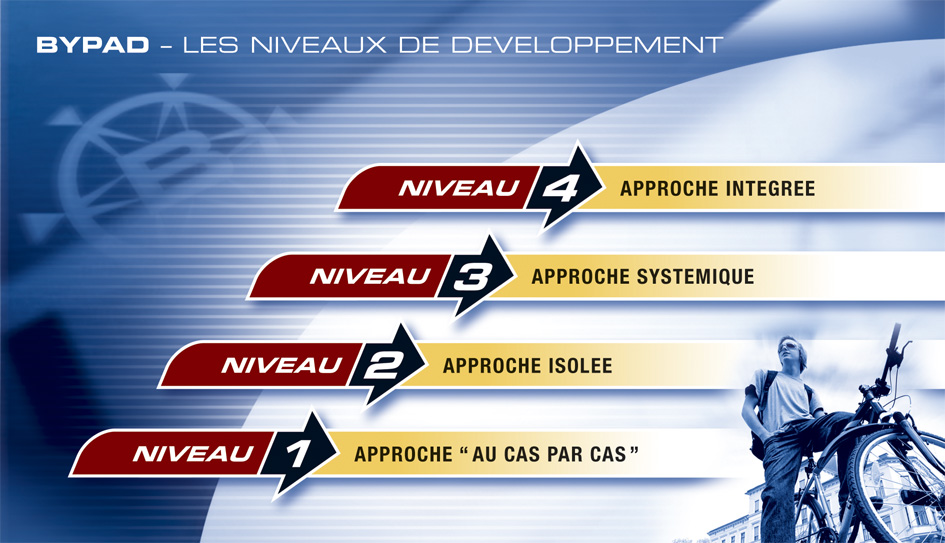 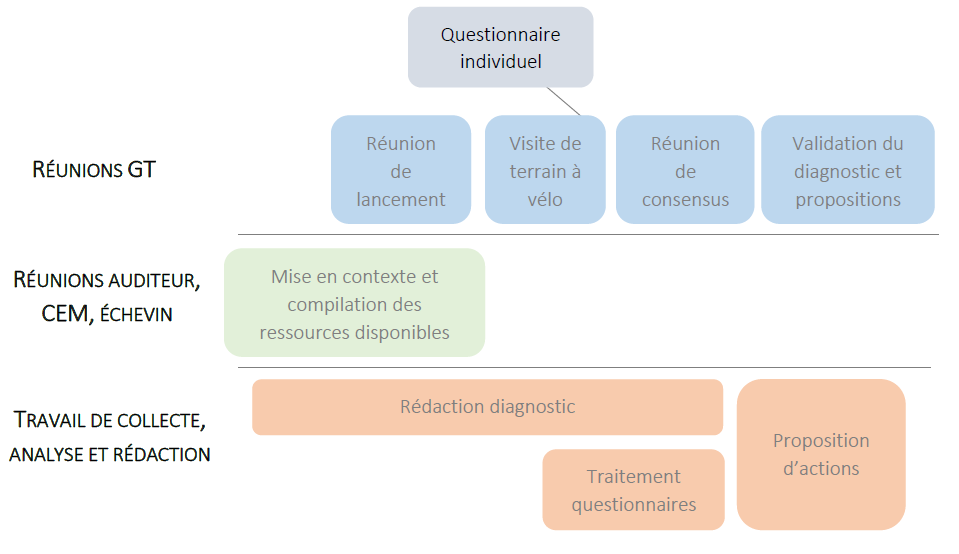 Elle permet :
Une dynamique de concertation et de consensus entre représentants politiques, de l’administration et des usagers
[Speaker Notes: Processus standardisé permet un cadre clair : des comparaisons avec d’autres villes mais aussi à différents moments de la mise en œuvre de la politique vélo
Globale et intégrée = les quater volets, mis en lien avec les autres domaines de compétences comme l’urbanisme, la santé…]
Un questionnaire standardisé
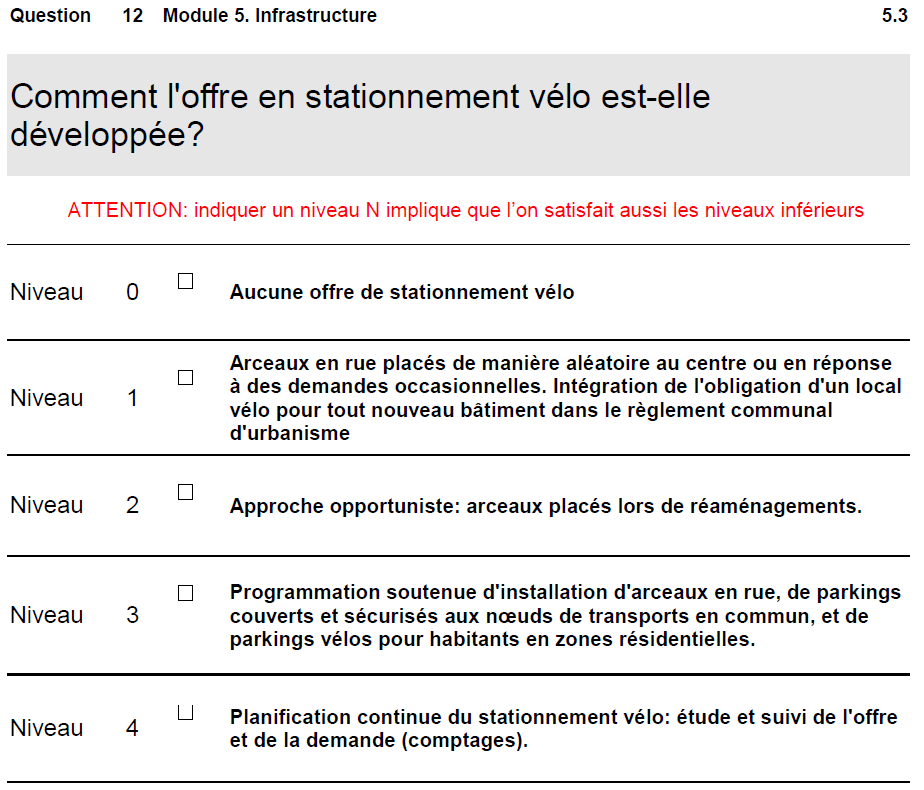 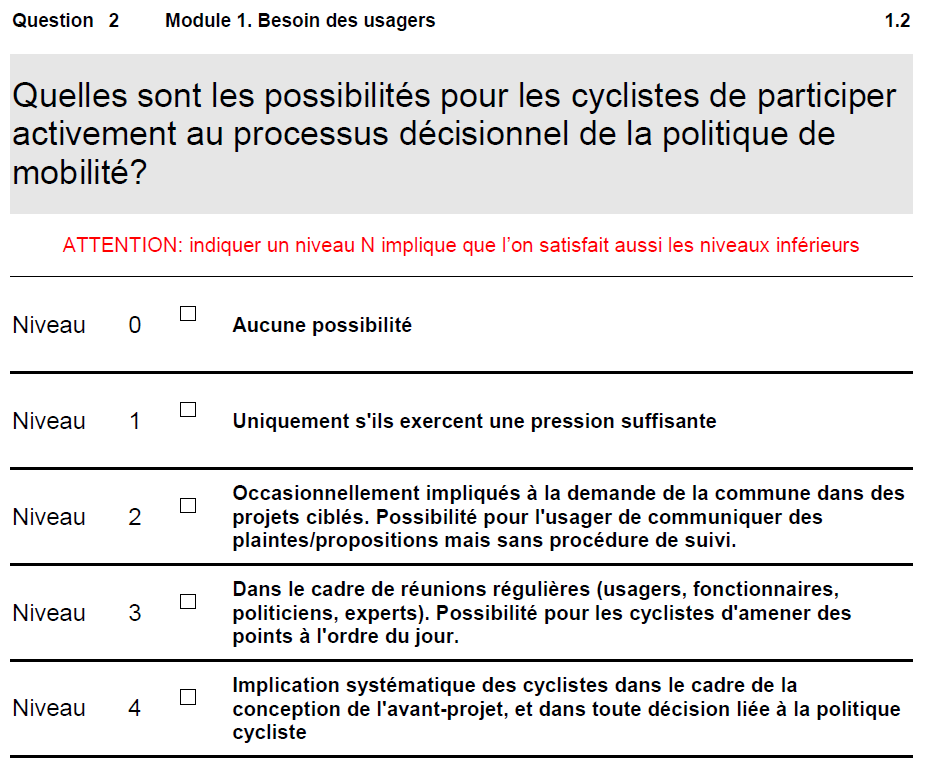 Pourquoi un BYPAD ?
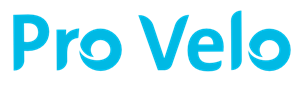 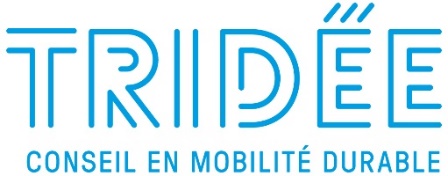 Evaluation à différents moments de l’avancement de la mise en œuvre de la politique vélo
(ex. ci-dessous : Région de Bruxelles-Capitale)
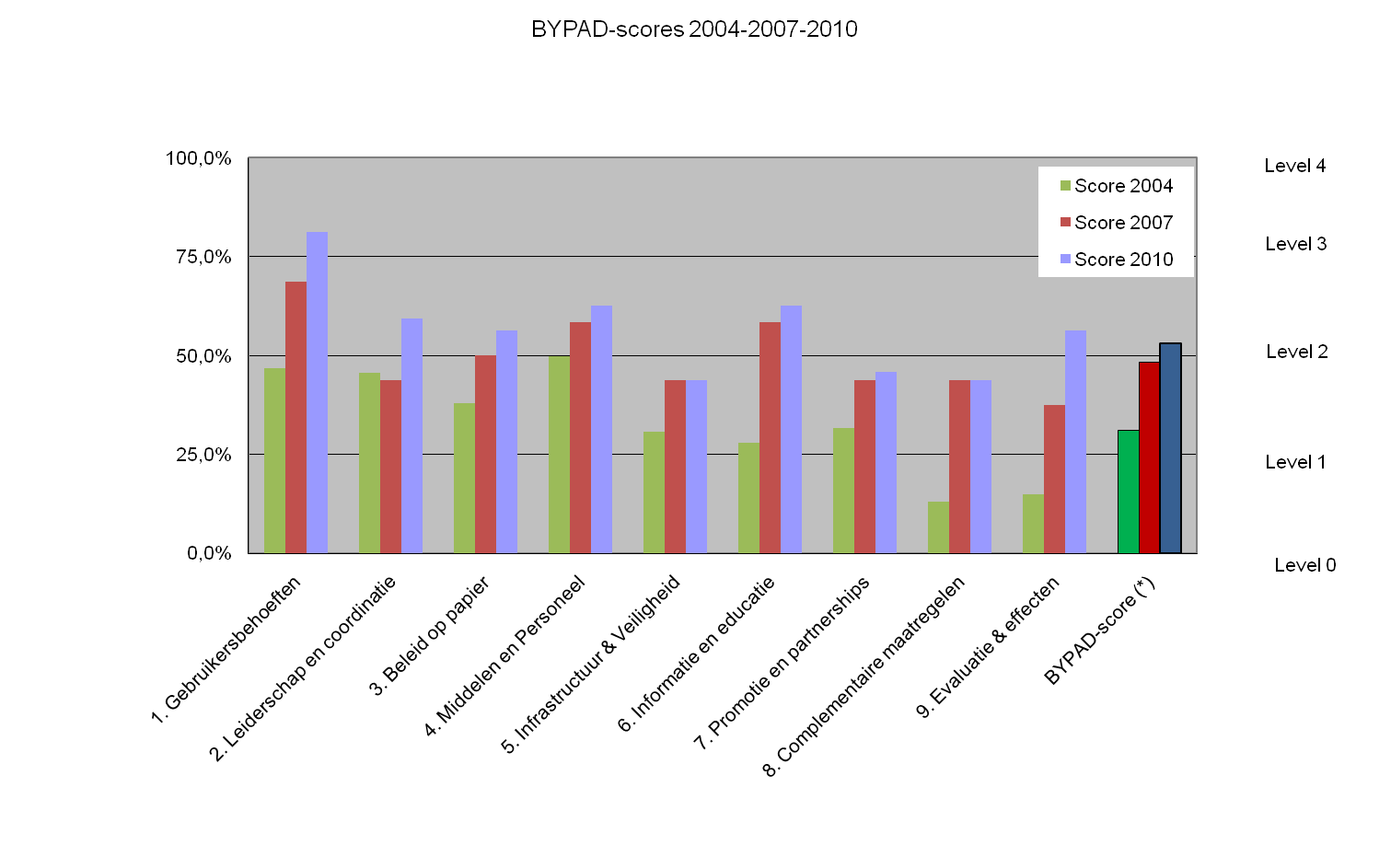 Un processus participatif
L’état des lieux doit refléter le consensus entre acteurs: citoyens, techniciens et élus
Chacun complète le questionnaire et motive ses réponses
L’auditeur anime une réunion dont l’objectif est de dégager une vision partagée
[Speaker Notes: Finalement, c’est un prétexte au dialogie + pour nous permette de mieux comprendre la réalité (les atouts les faiblesses)
+ on le fait honnêtement]
Déroulement de la mission
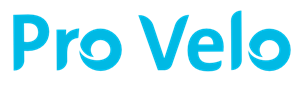 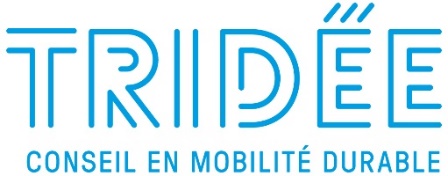 Rédaction rapport d’audit :
Un diagnostic d’approche transversale et de terrain
Un rapport d’audit synthétisant les forces et faiblesses de la commune en matière de politique vélo, sur base des échanges de la réunion de consensus
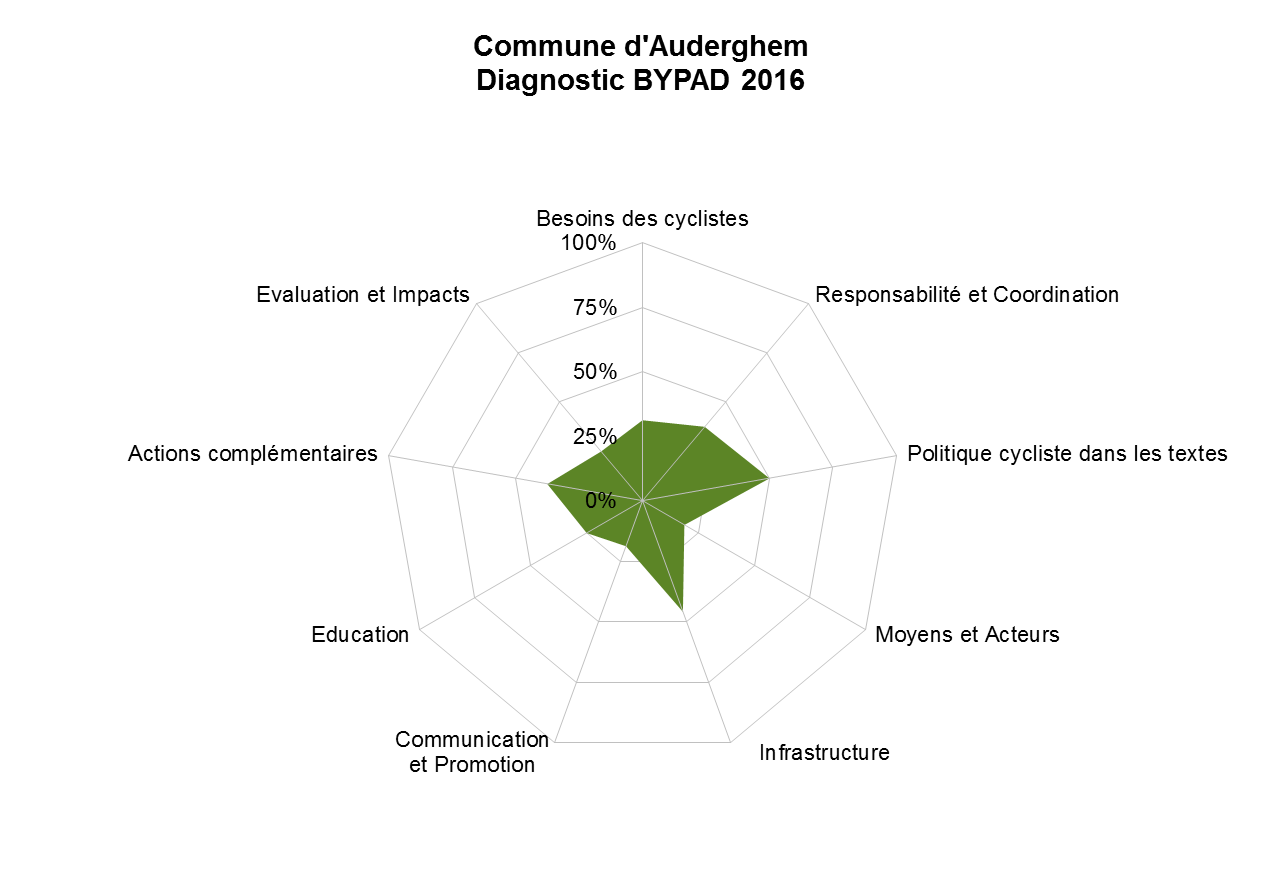 Déroulement de la mission
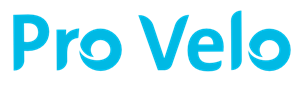 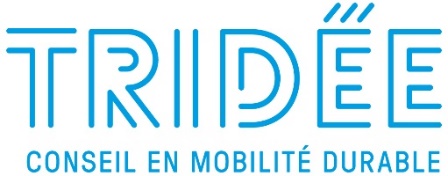 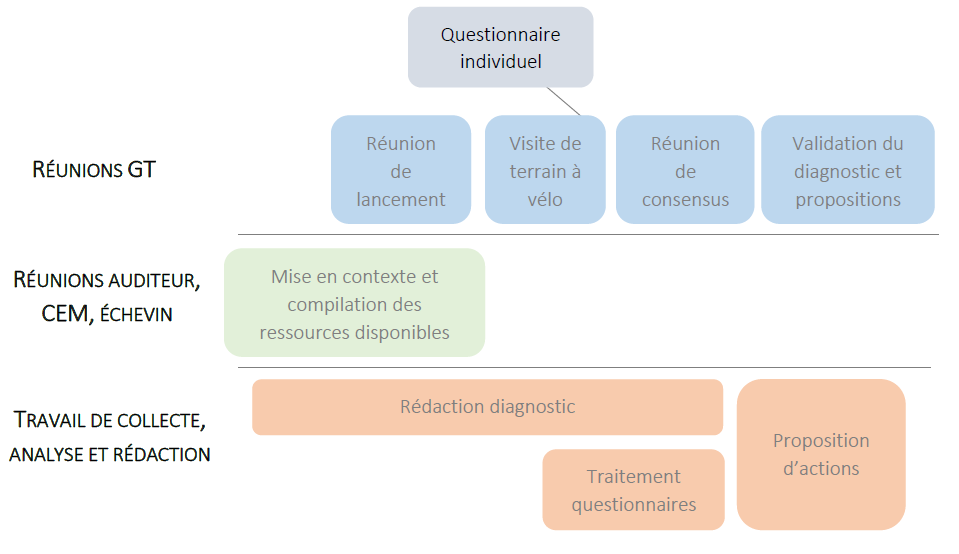 [Speaker Notes: Concrètement, les étapes de travail]
Déroulement de la mission
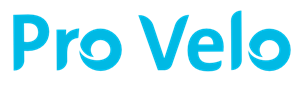 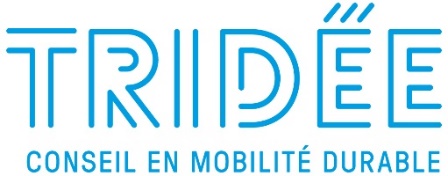 Rédaction du plan d’action :
Un document qui développe/complète les actions identifiées par le groupe d’évaluation
Validation par le groupe d’évaluation
Déroulement de la mission
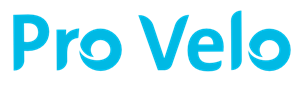 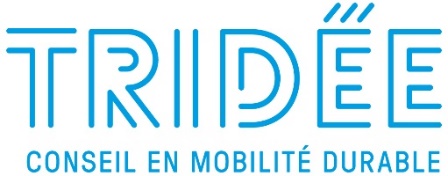 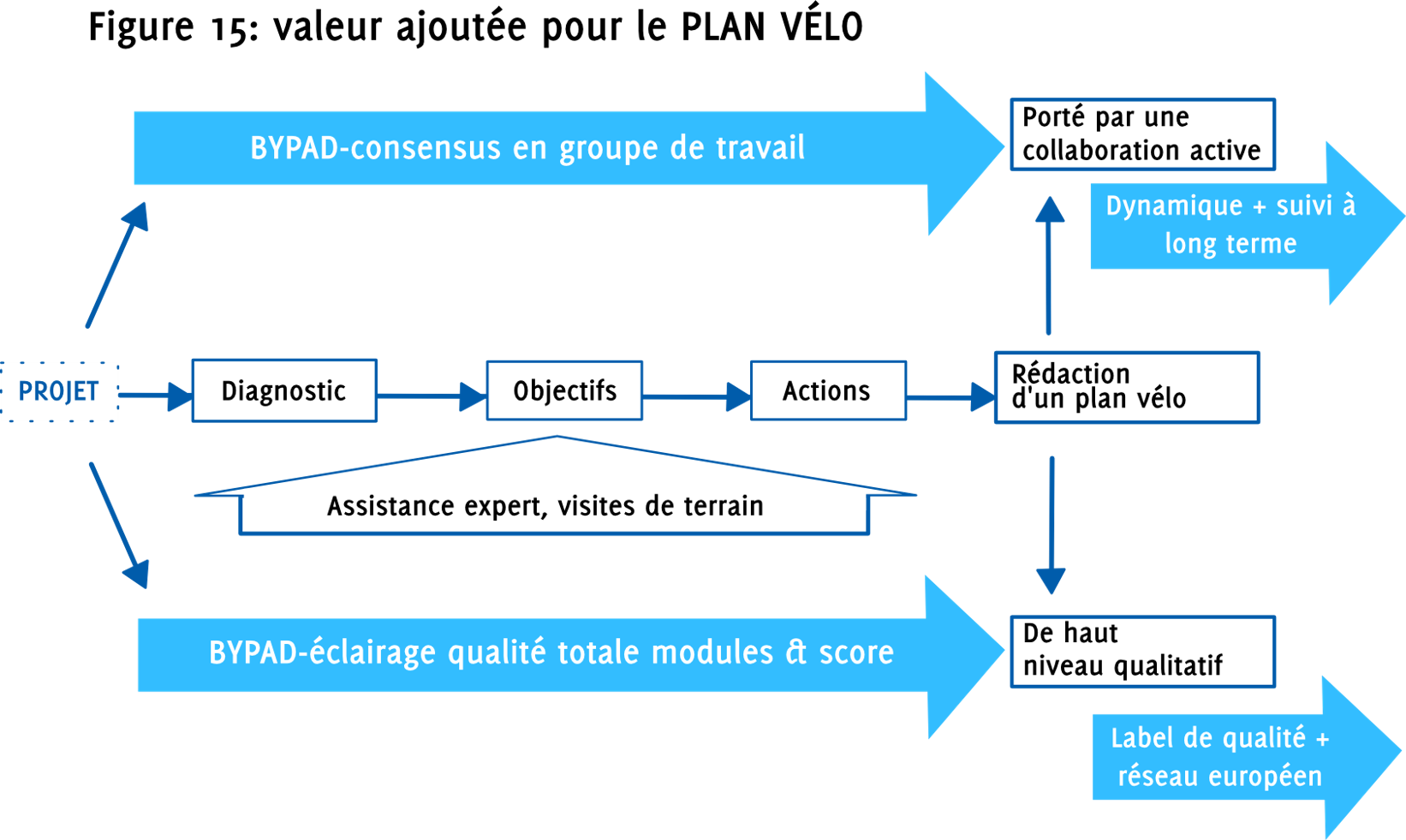 [Speaker Notes: Portage par le groupe de travail tout au long de la mission
Démarche classique diagnostic => objectifs => définition des actions. Importance de la flèche « Assistance expert, visites de terrain »
Importance des deux flèches haut et bas « rédaction d’un plan vélo »]
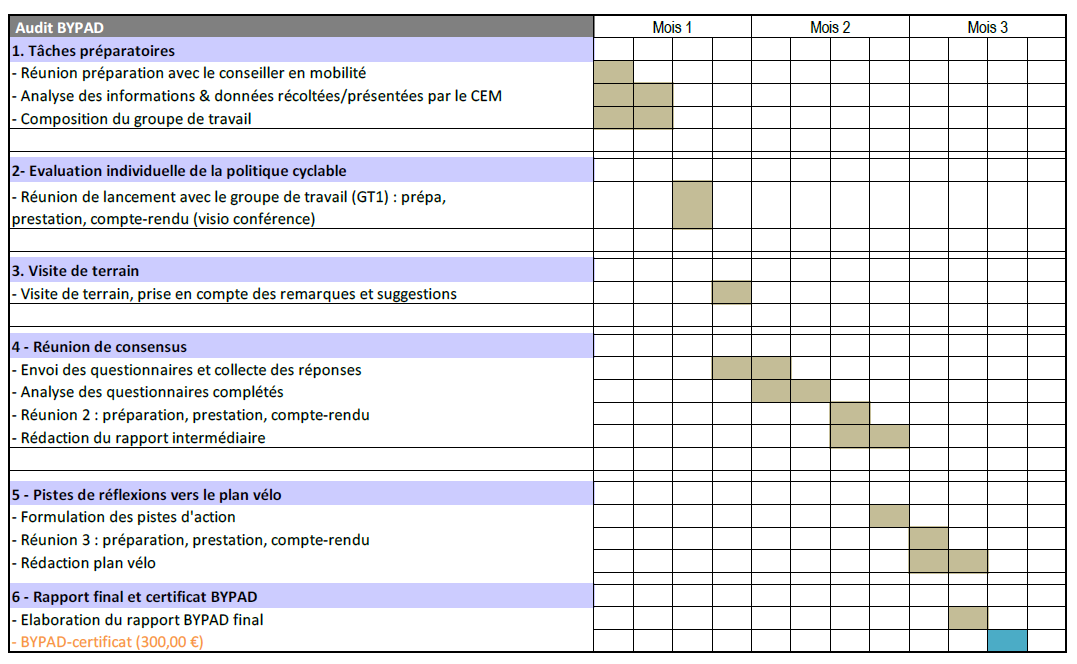 Déroulement de la mission
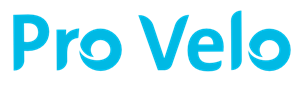 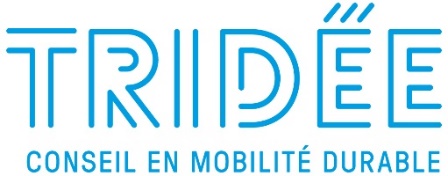 [Speaker Notes: Concrètement, les étapes de travail]
Contexte de Chaudfontaine
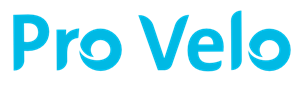 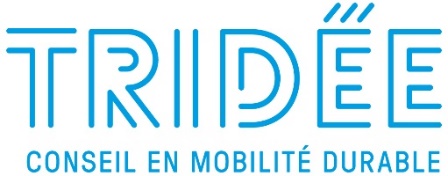 Le contexte régional: 
Gouvernement wallon veut doubler l’usage du vélo d’ici 2024 et voir le nombre de cyclistes multiplié par 5 d’ici 2030
Le contexte de Court st Etienne : Réunion de Préparation (CEM + Echevin Mobilité)
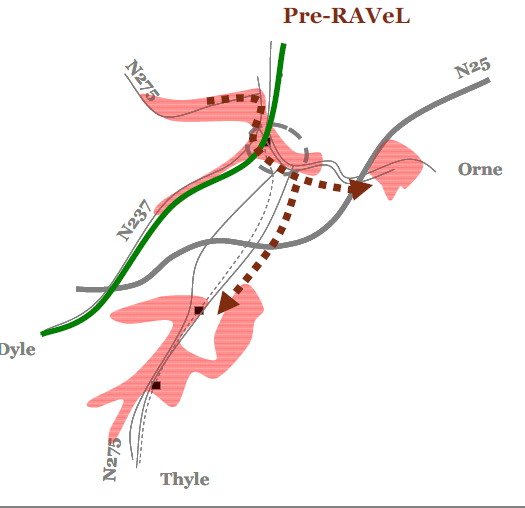 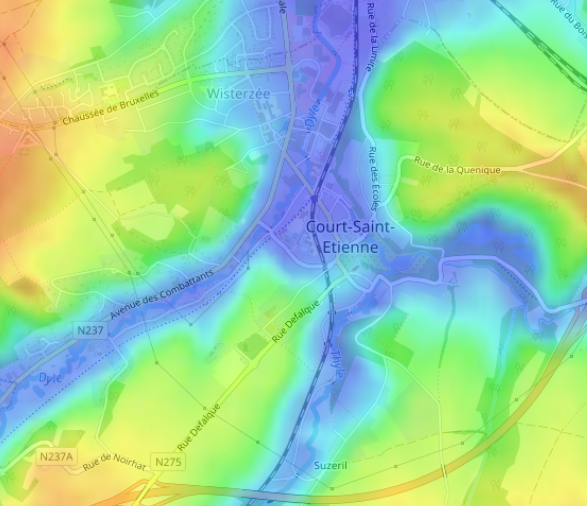 Quelle structure du territoire ?

Quels enjeux communaux ? Quel potentiel vélo ?
Prochaines étapes
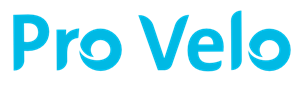 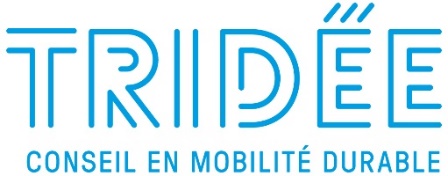 Réunion de lancement : 21/06 à 16h transmettre Offre Wacy + PCM (2009?) à Pro Velo/Tridee
Visite de Terrain (Date + itinéraire à programmer - CEM Chaudfontaine)(à programmer) 
Remplir le questionnaire (délai: 2 semaines)
Réunion de consensus 
       (à programmer)
Visite de terrain
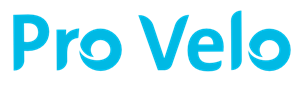 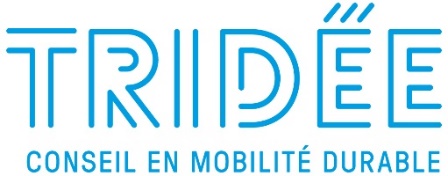 Proposition d’itinéraire :
Se faire une idée du vécu du cycliste  simple usager vélo! 
Est-ce que ça donne envie de faire du vélo? 
Parcourir le centre à vélo
Problématique entrées du cœur de la ville
Visite de quartiers variés: résidentiel / commercial / espace vert / infra sportif / entreprises
… autres endroits?
Voir les réalisations de la Ville et les points noirs
Attention à l’entretien et au stationnement vélo